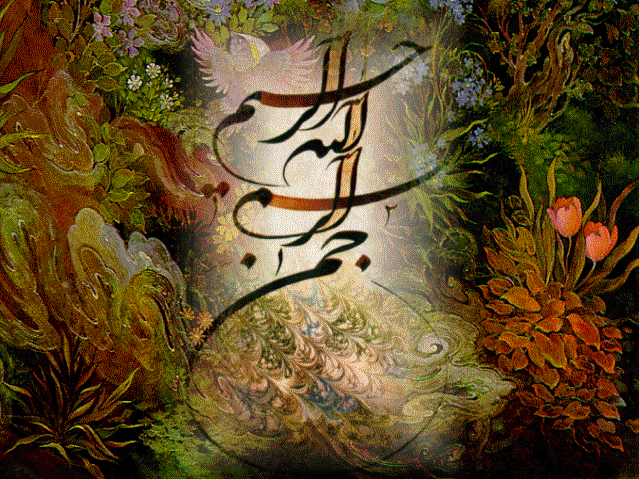 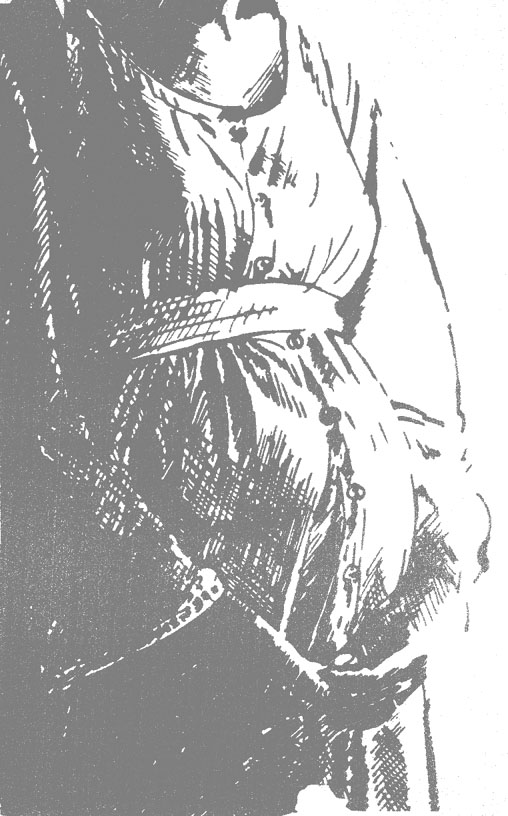 چرا سزارين ؟‌
ميزان سزارين در آمريكا
ميزان سزارين (%)
سال
ميزان سزارين در ايران
ميزان سزارين (%)
سال
ميزان سزارين
 در آمريكا
ميزان سزارين 
در ايران
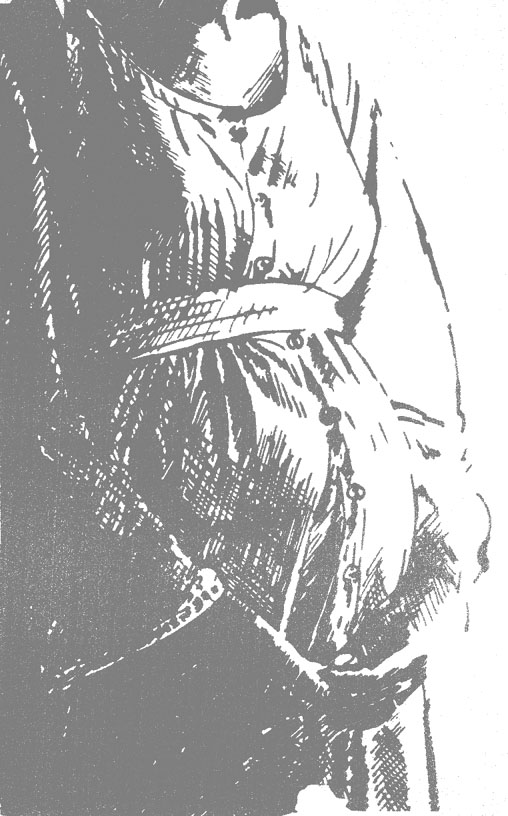 تصوير مثبت زنان از زايمان طبيعی
 منجر به كاهش قابل ملاحظه ای 
در ميزان سزارين مي شود .
اعجـاز زايمــان   بچه هــــا را به وجــود مي آورد.  زنان را به مادر تبديل مي كند.  و افـراد را به خانواده تبديل ميكند.
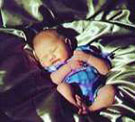 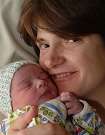 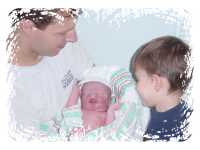 چرا سزارین ؟
تمایل به استفاده از تکنولژی روز در انجام زایمان
ترس از شکایت بیماران
عدم حمایتهای قانونی شفاف از جراح
محرکهای مالی مانند تعرفه بیشتر واسترس کمتر
صرف زمان بسیارکمتر برای سزارین
تحت کنترل بودن شرایط برای جراح در سزارین
سیستم آموزش پزشکی ونگرش پاتولژیک نسبت به زایمان طبیعی در دانشگاهها
عدم آموزش وتاکید بر زایمان ایمن در زمان دانشجویی ودستیاری ونبود آن در کوریکولوم آموزشی دستیاران جراحی زنان و دانشجویان مامایی
به روز نشدن زایمان طبیعی
امروزه زایمان طبیعی در جهان خیلی تغییر کرده ولی در ایران اینطور نیست.
بیمار امروز با 50سال پیش فرق کرده ولی تکنو لژی زایمان طبیعی همان است.با همان دردهای وحشتناک .
فاکتور اصلی تفاوت بیمار با گذشته است که در دستور کار اصلی ما قرار ندارد.بی انصافی است اگر بگوییم جراح فقط با هدف درآمدزایی بیشتر سزارین میکند.
با وجود کمبود امکانات در بسیاری از مراکز زایمانی و نبودن پرسنل مجرب و کمبود تجهیزات ویژه ؛قابل پیش بینی بودن و تحت کنترل بودن بیشتر فرایند؛شاید اکثر جراحان سزارین را به زایمان طبیعی ترجیح دهند.
قضاوت یا شکایت
به جای آنکه مدام از آمار بالای سزارین شکایت کنیم؛بهتر است شرایط استاندارد زایمان طبیعی را برای مادران فراهم کنیم.
بی تردید تجهیز یک زایشگاه استاندارد در مقایسه با تجهیز اتاق عمل وهزینه های چند برابری سزارین مقرون به صرفه تر است .
در برابر هر اتاق عمل وجودیک بخش بستری با کلیه تجهیزات وپرسنل الزامی است ؛در حالی که در مقابل زایشگاه مجهز و جلب رضایت مادر نیاز به مدت مراقبت پرستاری و اقامت در بخش بسیار کمتر خواهد بود که خود در کاهش هزینه هم برای سیستم درمان و هم برای خانواده موثر خواهد بود.
رتبه ایران در جهان
ایران رتبه دوم سزارین در جهان را دارااست ؛که به دلیل غفلت های صورت گرفته در دو دهه اخیر است.
مرگ و میر نوزادان در ایران بالاتر از استاندارد جهانی است 
میزان بستری در بخش مراقبتهای ویژه نوزادان در سزارین بیشتر و میزان مرگ و میر آنها هم بالا تر است .
 تجهیز یک تخت ویژه نوزادان که عمدتا“ مورتالیته را کاهش میدهدو نه موربیدیته برای دولت چه اندازه هزینه بر است؟ باافزایش روز افزون سزارین نیاز به این تخت ها هم افزایش مییابد.
پس به کجا میرویم؟به کجا خواهیم رسید؟
راه حل
یکی از مهمترین راههای  کاهش سزارین در ایران فرهنگ سازی و آموزش به مادران از نوجوانی و قبل از بارداری است که هم تقریبا ”بدون هزینه است و هم اثر بخشی آن در جهان ثابت شده است.
نتیجه:
چنین استنباط میشود که:
با آموزش مادران قبل از بارداری و ترجیحا“قبل از ازدواج
در گیر کردن بیشتر ماماها در فرایند زایمان با اموزش بیشترو پرداخت تعرفه متناسب با خدمت
ایجاد شرایط زایمان طبیعی متناسب با تکنولژی روز (زایمان بیدرد ؛حضور همسر در اتاق زایمان؛برخورد انسانی با درد زایمان به منظور خوشایند کردن زایمان)
افزایش تعرفه زایمان طبیعی نسبت به سزارین
تقویت حمایتهای قانونی از جراح در صورت شکایت بیمار 
تجهیز زایشگاه ها به پرسنل مجرب وتجهیزات به روز(دوره های باز آموزی عملی و علمی ماماها شرط ادامه کار باشد.
جلب مشارکت بیشتر رسانه ملی در آموزش های قبل از بارداری وحین بارداری شاید بتوان به یکی از شاخص های توسعه یافتگی نزدیک شد
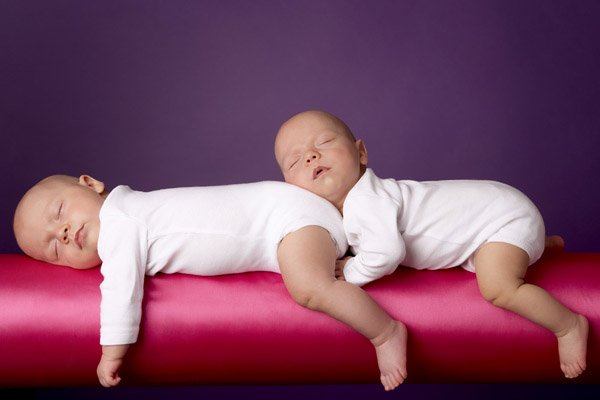 Thank you for staying awake
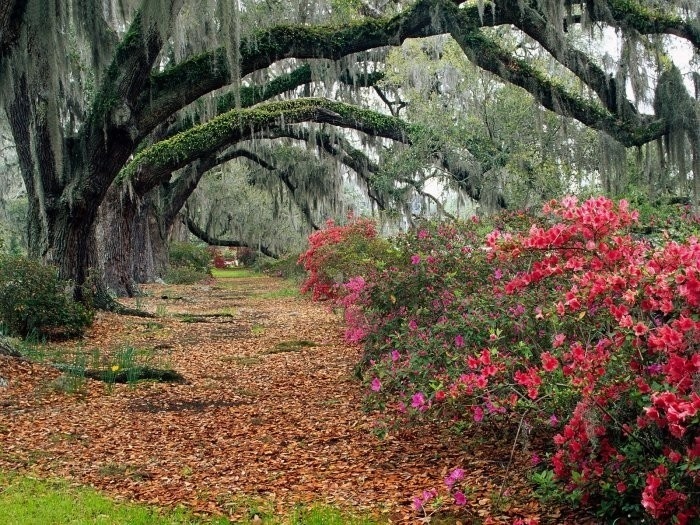 اقدامات انجام شده دربیمارستان معتضدی جهت دوستدارمادر شدن
رعایت حریم خصوصی مادر واجازه حضور همسر
تجهیز دواتاق لیبر خصوصی ویک اتاق خصوصی زایمان درآب با درب ورودی جداگانه از سال گذشته و تعمیرات اساسی زایشگاه برمبنای ساخت بلوک زایمانی استاندارد در سالجاری با پیشرفت فیزیکی 80درصد
برنامه ریزی برای کاهش مداخلات غیرضروری حین زایمان
برگزاری جلسات ماهانه کارشناسی علل سزارین درمرکز با حضور جراحان شاغل در مرکز 
اعلام آمار عملکردی جراحان ماهانه با تاکید بر چگونگی روند سزارین و علل آن 
گرفتن مجوز پرداخت افزایش 10تا15درصد کارانه به جراحانی که سیر نزولی سزارین داشته باشند از هیئت محترم رئیسه دانشگاه
تشویق کتبی جراحان از سوی معاونت محترم درمان دانشگاه به درخواست رئیس مرکز
ادامه
افزایش امتیاز کارانه به ماماهایی که بیشترین زایمان طبیعی بدون عوارض را داشته اند.
برگزاری جلسات فوق العاده حتی قبل از پایان ماه جهت بررسی افزایش آمار در یک بازه زمانی 
عدم پذیرش سزارین الکتیو تحت عنوان دیسترس جنینی مگر با داشتن مستندی مانند نان استرس تست
عدم پذیرش سزارین الکتیو تحت عنوان تنگی لگن ؛این مددجویان به عنوان کنترل پیشرفت بستری شده و درصورت عدم پیشرفت ومحرز شدن تنگی لگن سزارین میشدند.
استفاده از روش کاهش بیدردی دارویی در 50درصد زایمانها
درکلیه شیفتها یک نفر تکنیسین بیهوشی علاوه بر متخصص بیهوشی جهت دادن انتونکس حاضر ودر صورت نیاز به زایشگاه احضار میشود.
قبل از تشدید دردها مددجو توسط ماما برای مصرف انتونکس توجیه و تشویق میشود .
استفاده از روشهای غیردارویی کاهش درد مانند زایمان درآب وماساژ
تجهیز وراه اندازی اتاق زایمان درآب 
استفاده از لوبریکانت 
ماساژدادن
برنامه ریزی برای کاهش سزارین در بارداریهای اول
نظر به آنکه 45تا47درصدمراجعین مرکز گراویدیک میباشندوشایعترین علت سزارین درمرکز سزارین تکراری میباشدباکاهش آمار سزارین در گراوید یک میتوان آمار سالهای آتی  را به این علت کاهش داد.
با این استراتژی در10ماهه اول سال90تنها 10درصدبارداریهای گراوید یک در این مرکز سزارین شده اند. البته این 10درصد خود 35درصدکل سزارین های انجام شده را شامل شده است.
انجام زایمانها توسط ماما با نظارت متخصص زنان وزایمان
شرط کار در زایشگاه گذراندن دوره 40ساعته آموزش زایمان فیزیولژیک است.
کلیه ماماها ملزم به تعامل نزدیک باجراحان وگرفتن شرح حال ومعاینه دقیق و گزارش به موقع ودرست به جراح به طوری که جراح بتواند درصورت نیاز به موقع مداخله نماید واز مورتالیتی وموربیدیتی به دلیل مداخله دیررس وعدم تصمیم گیری به موقع پیشگیری شود.
برگزاری کلاسهای آمادگی زایمان برای مادران
ابتدا کلاسها به دلیل کمبود نیرو تنها سه روز درهفته برگزار میشد و بازدهی مناسبی نداشت.
جهت ارتقای کیفیت آموزش وجلب رضایتمندی مددجویان کلاسها در کلیه ایام هفته ودرصورت نیاز بعدازظهرها هم با استفاده از سه نفرماماکه گواهینامه آموزش 60ساعته مربیگری دارند برگزار میشود.
اعلام آمادگی به معاونت محترم بهداشتی برای پذیرش مادران باردار معرفی شده از سوی مراکز بهداشتی شهری وروستایی
حضور همراه آموزش دیده در اتاق لیبر و زایمان
علاوه بر همراه آموزش دیده در کلاسهای آمادگی پیش از زایمان طرح مامای همراه نیز در مرکز انجام میشود .
انجام سزارین با اندیکاسیونهای علمی وبراساس سیر لیبر
ادامه
ازمقایسه علل سزارین در سال 89و90چنین برمیایدکه با کاهش مداخلات غیرضروری حین لیبر وزایمان سزارین به دلیل دیسترس جنینی وعدم پیشرفت به طرز چشمگیری در حال کاهش است .
درعوض سزارین به دلیل سایر علل از 9.2درصد در سال89به 23.3درصد در سال 90رسیده است که جای پیگیری دارد.
ادامه
میزان مداخلات غیر ضروری مانند اپیزیوتومی از 23.6درصد در سال 89 به 20.3درصد در سال 90 رسیده است.
القای زایمانی از 16درصد در سال 89به 14.5درصددر سال90رسیده است.
تقویت دردهای زایمانی از32درصد در سال 89به 11.6درصد در سال 90رسیده است .
آمار مداخلات غیر ضروری بیمارستان در حد استانداردهای جهانی است درحالیکه تعداد ماما وتجهیزات زایشگاهی بیمارستان از استاندارد جهانی فاصله بسیار دارد .(سختی پیشرفت کار)
مقایسه ارزش ریالی سزارین وزایمان
به دلیل عدم نیاز به بستری 
عدم نیاز به آنتی بیوتیک 
کاهش ساعت مراقبت های پرستاری
کاهش عفونتهای بیمارستانی
کاهش نیاز به خدمات پشتیبانی عمومی (نظافت ؛رختشویخانه؛افزایش زباله عفونی وخانگی؛افزایش مصرف آب ؛برق؛گاز 
ارزش ریالی زایمان طبیعی برای بیمارستانها بیش از سزارین است .
آمار مقایسه سزارین در سالهای اخیردر بیمارستان معتضدی